Understanding and Implementing 504 Plans for Academic and Behavioral Support


David Bateman, PhD
DavidBateman@me.com
Stuff I’m Sending
504 Accommodations Piece
Pre Referral Intervention Manual
Gen ED Piece
Dyslexia Movie Link
Iris Module Link
Google Doc
Agenda
Supreme Court Case Update from January 2023
Section 504 
Tips for Section 504
Q&A
[Speaker Notes: Bonus case highlight - advertised]
Perez v. Sturgis School District
Supreme Court Case Update from
March  2023
[Speaker Notes: Bonus case highlight - advertised]
Perez v. Sturgis Facts
Miquel Perez attended school in Sturgis from ages 9-20

He is eligible for special education as a student who is deaf

He requires sign language for communication

Assigned an aide who did not know sign language

Evidence that the aide was gone for hours a day

Grades awarded during that time indicated he was doing well

His parents thought he would get a high school diploma
Continued…
Filed a due process hearing

Alleged violations of IDEA and ADA

Hearing Officer dismisses the ADA claims

10-day settlement offer for the IDEA claims

Accepts the settlement offer

Then files in federal court for the ADA claim
Ten Day Letter
School districts may limit exposure by extending a “ten-day offer” in which it makes an offer of settlement to the parents at least ten days before an administrative due process hearing. If the parent rejects the ten-day offer, the parent may only recover attorney’s fees for work done after the time of the offer if:
(1) the hearing leads to more favorable relief than the offer included, or
(2) the parent was substantially justified in rejecting the offer.
Federal Court
Sturgis argued he has not exhausted his administrative remedies, and they prevailed in the Sixth Circuit
Questions Presented to the Supreme Court:
1. Whether, and in what circumstances, courts should excuse further exhaustion of the IDEA’s administrative proceedings under Section 1415(l) when such proceedings would be futile.
2. Whether Section 1415 (l) requires exhaustion of a non-IDEA claim seeking money damages that are not available under the IDEA.
Why is this important?
IDEA
An education act to provide federal financial assistance to State and local education agencies to guarantee special education and related services to eligible children with disabilities.

ADA/504
A civil rights law to prohibit discrimination solely on the basis of disability in employment, public services, and accommodations.
The Process
IDEA Claims
Exhaust administrative remedies (due process hearing)

ADA/Section 504
If FAPE violated-see above
Remedies: IDEA v. ADA/Section 504
IDEA: Generally, hearing officers may award compensatory education, reimbursement of expenses, or order a school system to pay for a private placement. 

ADA: Remedies include compensatory damages (monetary damages) and attorneys’ fees.
Oral Arguments
Other areas of the law?
What should he have done?
What is relief?
What is a remedy?
Settlement Language
It is understood and agreed that this release of claims and other requested relief as outlined in the Due Process Complaint filed on May 2, 2022, includes, but is not limited to costs, administrative and equitable relief of any kind, any alleged violation of: 42 U.S.C. sections 1981, 1983, 1985, 1986, and 1988; the Americans with Disabilities Act of 1990, its implementing regulations (as well as the ADA Amendments Act of 2008 and its implementing regulations); the Individuals with Disabilities Education Act and any implementing regulations; Section 504 of the Rehabilitation Act of 1973 and any implementing regulations.
Summary
The Platypus law

Both conservative and liberal justices seemed to side with Miquel

Unanimous Decision

Change classrooms across the USA?
If you’ve seen one school, you’ve seen one school. 

-Natalie Turner
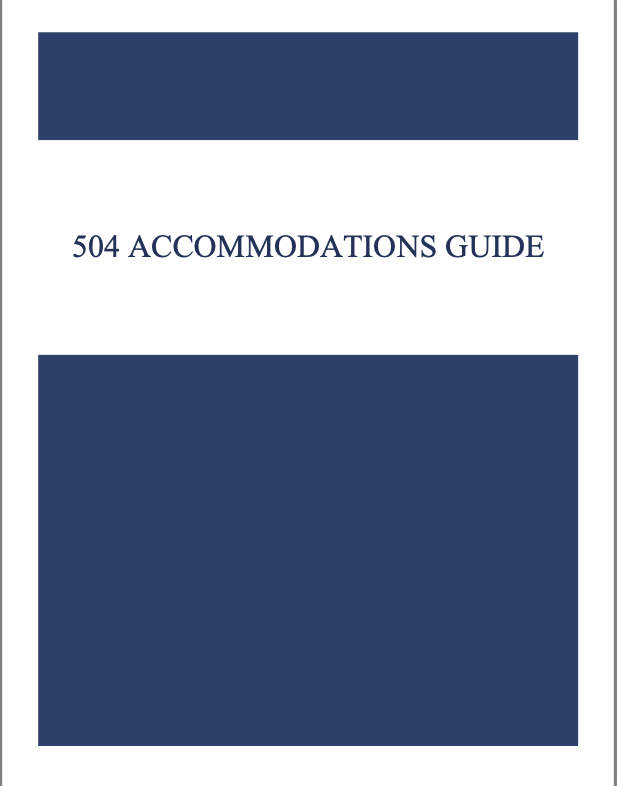 Are you less likely this year to have litigation than last year?
What is Section 504?
Section 504 is a brief, but powerful nondiscrimination law included in the Rehabilitation Act of 1973
Section 504 extends to individuals with disabilities the same kinds of protections Congress extended to people discriminated against because of race and sex
Section 504
“No otherwise qualified individual with a disability…shall, solely by reason of his or her disability, be excluded from participation in, be denied the benefits of, or be subjected to discrimination under any program or activity receiving Federal financial assistance”  			29 U.S.C. § 794(a)(1996)
The Development of Section 504
Congressman Vanik from Ohio and Senator Humphrey from Minnesota proposed this amendment to the Rehabilitation Act of 1973
Every department within the executive branch of the federal government has regulations implementing the law
Because virtually every school district in the country accepts federal funds, public education is directly affected
The Purpose of Section 504?
A civil rights mandate
Section 504 prohibits discrimination
The responsibility not to discriminate applies to all school personnel 
Special educators do NOT have primary responsibility for Section 504
Primary responsibility falls on district-and school-level administrative leaders and regular education
Who is Protected by Section 504?
Any person who has a physical or mental impairment that substantially limits one or more major life activities, has a record of such impairment, or is regarded as having such an impairment
Physical Impairment
Any physiological disorder or condition, cosmetic disfigurement, or anatomical loss affecting one or more body systems
Examples of Physical Impairments
Epilepsy		
AIDS and HIV
Allergies
Arthritis
Heart disease
Tourette syndrome
Cerebral Palsy
Visual impairment
Broken limbs
Cancer
Diabetes
Hemophilia
Temporary conditions due to accidents or illness
Mental Impairment
Any mental or psychological disorder, such as intellectual disability, organic brain disorder, emotional or mental illness, and specific learning disability
Examples of Mental Impairments
ADD/ADHD
Reading disability
Depression
Eating disorders
Conduct disorders
Past drug/alcohol addiction
Social maladjustment
Substantial Limitation of a Major Life Activity
Breathing
Walking 
Talking
Seeing
Hearing
Learning
Taking care of oneself
Otherwise Qualified
Applied to public education, otherwise qualified means of public school age
When competitive criteria are applied. otherwise qualified means that the criteria are met in spite of the disability
In employment, the person should be qualified in spite of his or her disability
Who is Protected by Section 504?
IDEA 
Students
Section 504 Students
All Public School Students
Major Principles of Section 504
Protection from Discrimination
That public schools do not discriminate against individuals with disabilities
This includes students, parents, teachers, and school staff
Discrimination refers to unequal treatment of qualified persons solely on the basis of their disability
The law protects students with disabilities from lack of equal opportunities to benefit from educational programs and facilities
Example of Violations
By failing to provide physical access to programs or facilities
By imposing double standards for eligibility for extracurricular activities
By failing to design regular classroom programs to meet a disabled student’s individual needs as adequately as the needs of a non-disabled student are met
Major Principles of Section 504
Program accessibility
All educational programs must be accessible to those who need them
Not every room or program in a school building must be accessible to all students if the building or program as a whole is accessible
Examples of Violations
Denying a student with a disability the use of educational programs or facilities because they are physically inaccessible to the student
Denying a student with physical disabilities the opportunity to take a class because it is not accessible to him or her
Denying parents with hearing impairments the opportunity to participate in PTA because the school does not provide an interpreter
Major Principles of Section 504
Comparable facilities
If a school operates a separate facility for students with disabilities, this facility must be comparable to the district’s other facilities
Comparable in terms of space, location, instructional appropriateness, accessibility, size, lighting, ventilation, temperature, etc.
Examples of Violations
Establishing classes for students with disabilities in areas that are not conducive to learning
Storage rooms, partitioned areas
Inadequate classrooms (e.g., small, no heat) and facilities in the classroom (e.g., no bathrooms)
Students with disabilities can share in sacrifices made by all students but cannot be singled out for more than their share of such sacrifices
Major Principles of Section 504
Free Appropriate Public Education (FAPE)
Each student who is disabled under Section 504 must be provided with regular or special education and related aids and services designed to meet his or her individual educational needs as adequately as the needs of nondisabled students are met
Additional Components of a FAPE
Evaluation: Any student believed to need services because of a Section 504 disability must be evaluated before initial placement
Individualized education: Students served under Section 504 must have an individualized accommodation plan that details the services provided
Additional Components of a FAPE
Least restrictive environment: Students with disabilities must be educated with students who are not disabled to the maximum extent appropriate
Due process procedures: Provides that the LEA must provide an impartial hearing for a parent who disagrees with the identification, evaluation, programming, or placement
The Section 504 Plan
An IEP meets the requirements of Section 504 but it is not advisable to develop IEPs for non-IDEA students
Creates confusion and too specific
Section 504 plans or Individualized Accommodation Plans
Reasonable accommodations issue
Must provide a FAPE and be individualized
The Section 504 Plan
Section 504 does not detail the components of a Individualized Accommodation Plan
It should be a written document
Most 504 students receive their education in the regular classroom so the content does not have to be as extensive as an IEP
Modifications
Related aids and services
Examples of FAPE Violations
Failing to provide adequate staff training, equipment, and facilities for 504 student 
Failing to educate the student in the LRE
Failing to provide related services because the needed services were unavailable and  the district believed the services were too expensive
Examples of FAPE Violations
Failing to carry out agreed recommendations to address the behavior of a student 
Failing to carry out provisions of a student’s IEP 
Failing to carry out provisions of  an IEP because the paraprofessional who was to implement the plan was frequently absent
Examples of FAPE Violations
Failing to provide students with disabilities with properly trained teachers 
Failing to give a student with disabilities the services listed in his or her 504 plan
Failing to provide the full amount of services called for in the IEP or 504 plan
Shortening the school day without considering the needs of a student
School District Responsibilities under Section 504
Administrative responsibilities
Appointment of a 504 coordinator
Grievance procedures
Staff training
Section 504 Coordinator
Ensures the district complies with Section 504
Establishes and maintains the grievance procedure
Ensures everyone understands Section 504
Notifies the public of LEA responsibilities
Grievance Procedures
School districts must establish 
	grievance procedures 
These procedures must provide prompt and equitable solutions for complaints
Employees and parents
Staff Training
All staff, faculty, and administrators should understand their rights and responsibilities under Section 504
Section 504 coordinator is responsible for training
Educational Obligations
Identification
Evaluation
Programming
Placement
Reevaluation
Enforcement of Section 504
Filing a grievance
Filing a complaint with the Office of Civil Rights of the Department of Education 
Pre-Determination settlement process
On-site investigation
Filing for a due process hearing
Filing a suit in federal court
Section 504 Hearing
Parents may request a hearing for:
Identification
Programming
Discrimination
If IDEA is involved too, the issues will be heard in one hearing
Section 504 disputes can be heard by a hearing officer
OCR’s Complaint Mechanism
Parental grievances with school districts can be reported directly to OCR
180 days of infraction
OCR will screen the complaint for merit and appropriateness
OCR usually sticks to procedural issues
If it is an appropriate complaint, OCR will begin an investigation
OCR Investigation
OCR asks for documents and, if necessary, interviews school officials
OCR will first seek Early Complaint Resolution (parties resolve problem)
Formal investigation
Violation = A letter of finding is issued
Violation = OCR requires a monitored written agreement from the school
Sanctions
As a result of OCR investigations, a school district will usually voluntarily change its procedures to comply with Section 504
If a school refuses to comply with an OCR ruling, OCR may:
Begin procedures to terminate federal funding or 
Refer the matter to the Justice Department for enforcement in court
Litigation
Parents of stand-alone Section 504 students may file a civil action
If the student is an IDEA student,  both an IDEA and 504 suit may be brought, although the IDEA is heard first
Administrative hearing process
Comparison of Section 504 and the IDEA
Purpose of the law
Who is protected
Free appropriate public education (FAPE)
Least restrictive environment (LRE)
Evaluation & placement
Procedural safeguards
Funding
Enforcement
Who is Protected?
Section 504: Functional definition
No special education need requirement
IDEA:  Thirteen disability categories 
Need special education services
Evaluation
Section 504: Evaluate before providing services
No independent evaluation component
IDEA:  Extensive protection in evaluation procedures
Free Appropriate Public Education
Section 504:  General or special education and related aids and services
Comparability standard
IDEA:  Special education and related services
Meaningful benefit standard
Least Restrictive Environment
Section 504
LEA must ensure that students with disabilities are educated with their peers without disabilities
IDEA
Student must be educated with peers without disabilities to the maximum extent appropriate
Removal from integrated settings only when supplementary aids and services are not successful
Procedural Safeguards
Section 504:  Informal notice, no explicit consent requirement, records access
Due process hearing (very few specifics)
Compliance with IDEA meets requirements
IDEA:  Notice, consent, records access,  parental input in evaluation, IEP, placement
Stay-put provision
Mediation, due process, court
Funding
IDEA:  Mixture of state and federal funds
Section 504: No federal funds
Enforcement
Section 504
Complaint may be filed with Office of Civil Rights (OCR)
Complaints may be filed with state’s Department of Education
IDEA
Dispute mechanisms of IDEA (Resolution session, due process hearing, state or federal court)
File a complaint with the state’s Department of Education
Tip #1
Accommodations and supports must be provided as necessary to make meaningful educational progress, allow maximum integration with non-disabled peers, to participate in extracurricular/nonacademic activities.
Tip #2
Special education eligibility is a two-part test
Tip #3
504 eligibility is a one-part test
Tip #4
504 applies not just to the students
Tip #5
Students on health and medical plans are 504 eligible
Tip #6
Make all of your programs accessible
Tip #7
504-may not need accommodations, but are still protected
Tip #8 (504 red flags)
When a student returns to school after a serious illness or injury
When a student exhibits a chronic health condition
When substance abuse is an issue – the individual must have stopped using the substance and should either be in rehabilitation or have gone through the rehabilitation process.
When a disability of any kind is known or suspected
Tip #9 (504 red flags)
When suspension or expulsion is being considered for a student
When a new building or remodeling is being considered
When a student is evaluated and does not qualify for special education services under   IDEA
When a student shows a pattern of not benefiting from research-based instruction
When a parent frequently expresses a concern about their child’s performance
When retention is being considered for any student.
When a student has been identified as having attention deficit disorder (ADD) or attention deficit hyperactivity disorder (ADHD)
Tip # 10
Allowing the Wrong People to Make the Decision.
Tip #11
Watch What You Say in Emails.
Tip #12
Pigeon-Holing Kids – One Size Does Not Fit All.
Tip #13
If It’s Not in Writing, It Never Happened
Tip #14
Not Asking For Help
Determining Section 504 Eligibility in K-12 Public Schools
Three Key Questions Every 504 Team Must Ask
Introduction
• Section 504 of the Rehabilitation Act ensures students receive necessary accommodations.
• Every school’s 504 team must evaluate eligibility.
• The process centers around three fundamental questions.
Question #1 – Does the Student Have a Physical or Mental Impairment?
• A physical or mental impairment must substantially limit one or more major life activities.
• Examples: ADHD, diabetes, dyslexia, anxiety, epilepsy, etc.
• Major life activities: learning, reading, walking, concentrating, breathing, etc.
Understanding Impairments
• The impairment does not need to be severe or permanent.
• Medical diagnoses can support but are not required.
• Teams should consider teacher input, evaluations, medical records, parent reports.
Question #2 – Does the Impairment Substantially Limit a Major Life Activity?
• The impairment must significantly impact major life activities compared to peers.
• Substantial limitation does NOT mean failing academically.
• Evidence: academic struggles, behavioral challenges, attendance concerns, functional limitations.
Evaluating Substantial Limitation
• Consider nature, severity, and duration.
• Evaluate effectiveness of prior interventions (MTSS, informal accommodations).
• Review past performance data, teacher observations, and assessments.
Question #3 – Does the Student Need Accommodations to Access Their Education?
• Even with an impairment, accommodations must be necessary.
• Accommodations should remove barriers without altering curriculum standards.
• Examples: extended time on tests, preferential seating, behavior supports, access to medication.
Developing a 504 Plan
• If all three questions are answered YES, a 504 Plan is developed.
• The plan outlines specific accommodations based on needs.
• Must be reviewed annually and adjusted as necessary.
Common Pitfalls and Best Practices
• Pitfall: Assuming failing grades are required for eligibility.
• Best Practice: Focus on access barriers, not just academics.
• Pitfall: Relying solely on medical diagnoses.
• Best Practice: Use multiple data sources.
• Pitfall: Providing accommodations that modify curriculum.
• Best Practice: Ensure accommodations allow equal access without changing learning expectations.
Conclusion and Next Steps
• Section 504 ensures equal access for students with disabilities.
• The three questions guide eligibility decisions.
• Schools must implement, monitor, and update 504 Plans annually.
• Call to Action: Ensure fidelity and student-centered decision-making.
Scenario One
Testing 

How long to Take
Scenario Two
Student with Diabetes
IHSP
Trip
Scenario Three
Type 1 Diabetes
Health Plan?
Scenario Four
Seizure disorder
Parent supervision
Scenario Five
Dyslexia
Disability Harassment
Scenario Six
Glucose Testing

After school activities
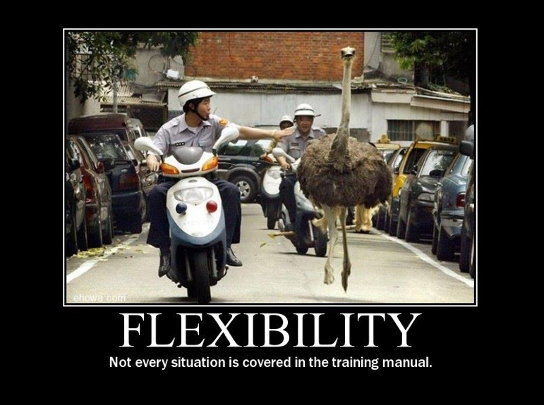 How to Write a 504 Plan
https://www.psea.org/contentassets/ac6695903bd94d27aa14e85c3a12d90e/504-accommodations-guide.pdf
Expectations
Happy
Friendly
Athletic
Good natured
Pretty
Well-mannered
Well-behaved
• Outgoing
• Smart
• Independent
• Optimistic
• Hard worker
• Enthusiastic
• Teacher pleaser
Reality
Intellectual disability
ADHD
LD
Autistic
Deaf
Blind/Visually Impaired
PDD
• EBD
• At-risk
• Needy
• Teacher dislikes
• No friends
• People shun
• Lonely
• Not independent
David Bateman, PhD

davidbateman@me.com

SpedLawBlog